監査をする権限及び監査時におけるお願いに
関するトレーニング
説明
監査権および期待値に関するトレーニングは、ディーラー/エージェントのオーナーおよび経営陣の方々に監査を受けて頂く内容、どのように準備をすればいいのか、また監査中に予想されることについて理解を深めていただく機会を提供します。
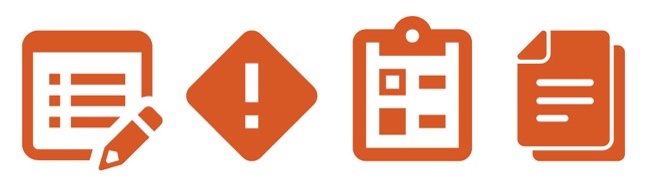 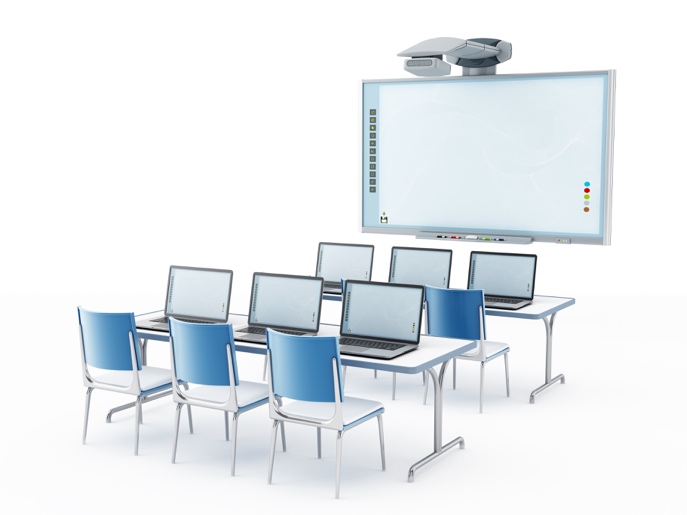 どのように役に立つのでしょうか？
本トレーニングは、監査のプロセス全体に対する理解を深めることで、監査を成功させるための準備を行い、ビジネスへの影響を最小限に抑え、製造業者との関係を強化させる上で役に立ちます。
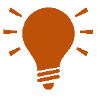 方法
適切な社員が、監査権および期待値に関するトレーニングを受け、確実に理解するようにする。
監査人の対応および情報提供に責任のある全ての社員が、監査請求に応じるにあたって想定されることを熟知していることを確実にする。
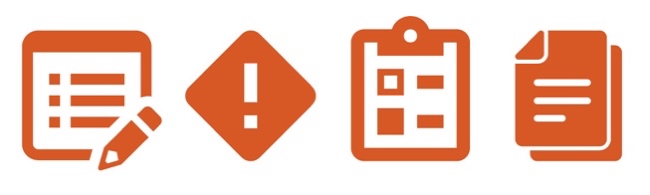 考慮すべきその他の文書
 コードオブコンダクト（行動規範）
 帳簿と記録に関する指針
 贈収賄腐敗行為防止トレーニング
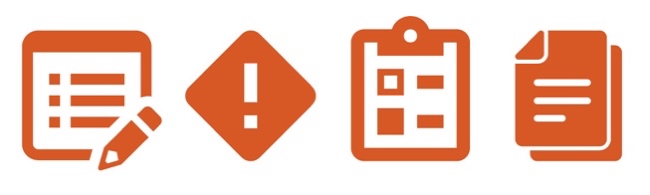 1
監査権および期待値
?
?
?
?
?
?
?
はじめに
?
なぜ監査を受けるのでしょうか？ 
会社が監査権を行使するのは、第三者であるビジネスパートナーの全体的なコンプライアンスを担保し、潜在的なリスクを特定して軽減する上で有効だからです。多くの場合、監査は、会社とその第三者との間のより良い、より効率の良い協力関係を促進するために行われます。 
監査の目的は何でしょうか？ 
監査の目的は、腐敗行為のリスクを受けやすい活動に対するコンプライアンスプログラム、ポリシー、手続きおよび内部統制を評価し、理解することです。このプロセスは我々が誠実に行動していること、また、書面による契約に従い、コンプライアンスに則ったビジネスを行なっていることを確認するのに役に立ちます。 
監査の目標は何でしょうか？ 
1. 贈収賄腐敗行為防止（ABAC）へのコンプライアンスを確実にするために、以下の重点分野を含みます：
財務取引の種類およびコンプライアンスに関連する活動の理解
正確かつ完全な帳簿と記録
適切な内部統制と統治
2. 特定に役立てるために
リスク要因
改善の可能性のある分野
監査を受けることで得られるメリットは何でしょうか？ 
監査は、当社が是正および／もしくは改善できる潜在的な問題点やリスクを特定するのに役に立ちます。監査の終了時には、ビジネス機能およびコンプライアンスプログラムを強化するための推奨事項を受け、ビジネスの成長とリスクの軽減が可能になります。また、監査は製造業者との新たコミュニケーション手段をもたらし、これらの主要なビジネスパートナーとの関係の向上にもつながります。
監査の準備および期待値
一般的な監査の準備と期待値には以下が含まれます： 
現地訪問
当社のオフィスおよび／もしくは事業所への現地訪問は、通常、監査の一環として行われます。当社の敷地内に監査チームを受け入れることは混乱を招くかもしれませんが、これはほとんどの場合、監査を迅速に完了する最も効率の良い方法であり、当社のビジネスへの影響を最小限に抑えることにつながります。
通常、チームが要求するものは以下の通りです：
個人のオフィス（個室）もしくは会議室
Wi-Fi 接続がある環境
電源コンセントの利用
透明な議論
監査人との話し合いは、隠し事がなく（オープンで）、正直でなければなりません。間違った答えはありません。
社員は、その場で質問に対する答えがわからないかもしれないと緊張する必要はありません。必ず後日フォローアップの機会があります。
要求への対応 
監査人からの要求にはタイムリーに対応しなければなりません。一般的には、要求事項の完結が早いほど、通常業務に早く戻ることができます。
要求には以下が含まれますが、これらに限定はされません：
会社の背景情報（例：組織図、定款）
ポリシー、手順およびその他の管理文書
財務データ（例：試算表、総勘定元帳、支払記録）
取引を裏付ける文書（例：請求書、経費報告書、契約書、承認記録）
監査の準備および期待値（続き）
一般的な監査の準備および期待値には以下が含まれます（続き）：
完全な文書
完全な文書を提供する必要があります。どのような文書が必要なのか疑問がある場合は、プロセスの早い段階で提起してください。最初から完全な文書を提供することは、その後の特定のフォローアップの要請が不要になることにつながります。
要求の一覧の識別子（例：取引ID）に従って文書を整理することで、監査人が迅速に文書を特定し、系統だった方法で提供できるようになります。
フォローアップの要請および追加の質問のための関係者へのアクセス
情報に対してフォローアップの要請がある可能性があるため、監査人が全社員にアクセスでき、タイムリーに対応することが重要です。
必要に応じて、会計システムの段階的な説明
場合によっては、監査人は当社のプロセスを理解し、精通するために、会計システムの段階的な説明を要求することがあります。
監査の準備および期待値（続き）
あらゆる監査に対して確実に準備をするために今日からできること： 
ポリシーと手順
現在施行されている当社のポリシーおよび手順の最新版に簡単にアクセスし、利用できるようにする。
ポリシーと手順が最終的なものであり、日付とバージョンが刻印されていることを確認する。
試案の方針が誤って監査人に提供されないように、全ての最終的なポリシーと手順がPDF化したファイルとして保存されていることを確認する。
帳簿と記録
該当する場合、当社の会計システム内で製造業者に限定したビジネス取引を分別する。ただし、複数の製造業者もしくは当社の一般的なビジネスに関連する当社の一般的な管理活動は、監査の対象範囲となる可能性があることを覚えておいてください。
内部統制
当社の財務および会計手順をプロトコルもしくはワークフローとして文書化し、プロセスの段階的な説明を効率良く行えるようにします。これはまた、社員から他の社員への責任の移行も容易にします。
製造業者の契約とポリシー
製造業者との契約を見直し、コンプライアンスに関するコミットメントおよび製造業者から監査を求められた場合の義務について理解を深める。
第三者のコードオブコンダクト（行動規範）など、製造業者のポリシーを再確認し、全ての要件を理解し、遵守していることを確認する。